Конкурс  «Школы инновационных 
образовательных практик Пермского края»,  2020 г
«Школьная модель 
 формирования и оценивания логических познавательных УУД»
МБОУ «Переборская основная общеобразовательная школа»

Берёзовский муниципальный округ,
д.Перебор, ул.Центральная, 49
Образовательные результаты практики:
умения учащихся: определять понятия, классифицировать, устанавливать аналогии, устанавливать причинно-следственные связи;

 положительная динамика заявленных УУД на 15-20 % с 5 по 7 классы;

 процент выполнения заданий на проверку уровня владения логическими познавательными УУД у обучающихся 5-7 классов до 70%
 
 проявление у обучающихся 5-7 классов высокой мотивации к интеллектуальной деятельности на логических играх.
Продукты практики:
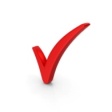 Программы курсов для учащихся 5-7 классов

Сценарий и задания к интеллектуальным играм

Учебные ситуации с  уроков биологии, географии, математики

Задания учащимся для формирования познавательных логических умений на предметах.
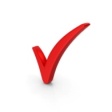 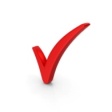 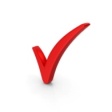 "Школьная модель формирования и оценивания логических познавательных УУД"
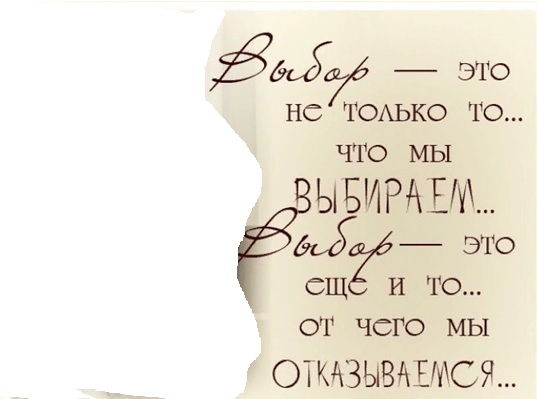 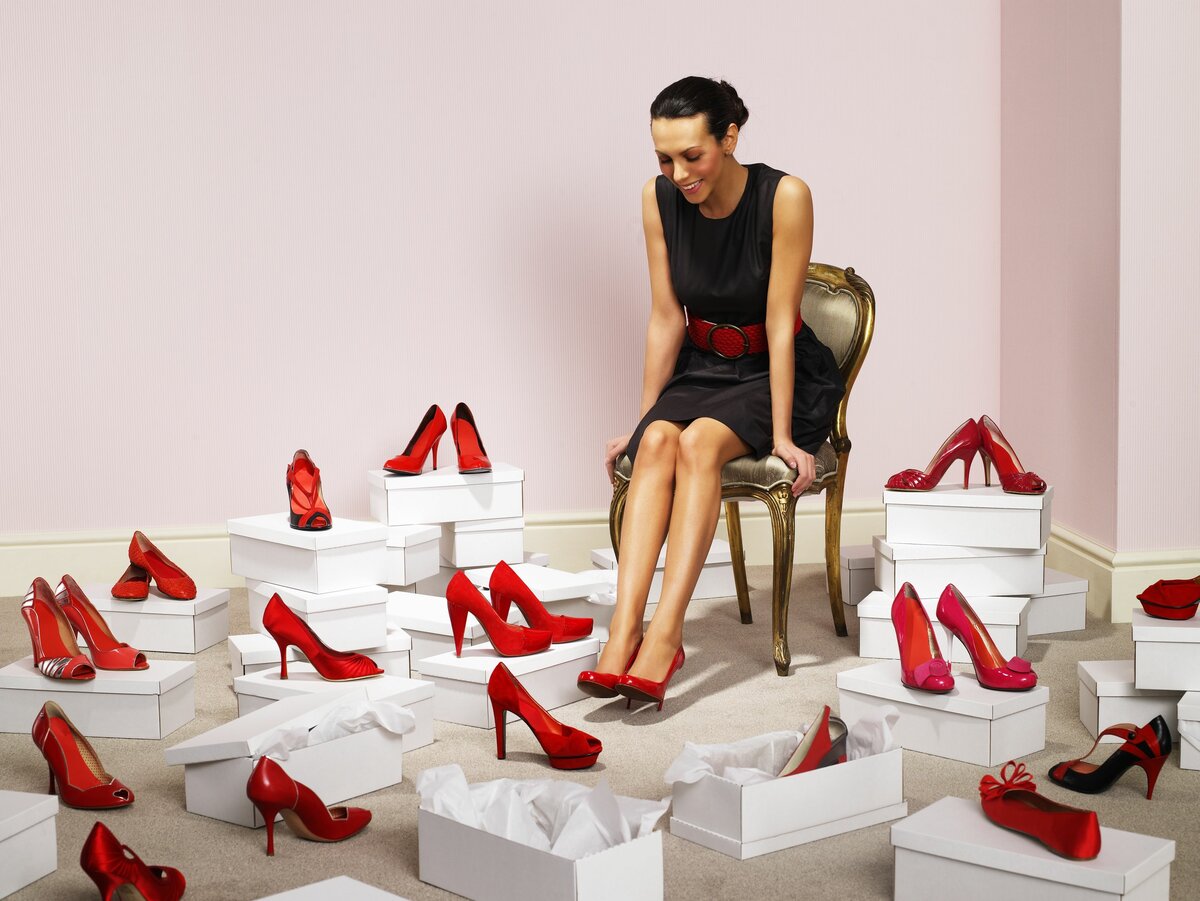 но Вы не сможете отказаться от …..
"Школьная модель формирования и оценивания логических познавательных УУД"
Методические мероприятия
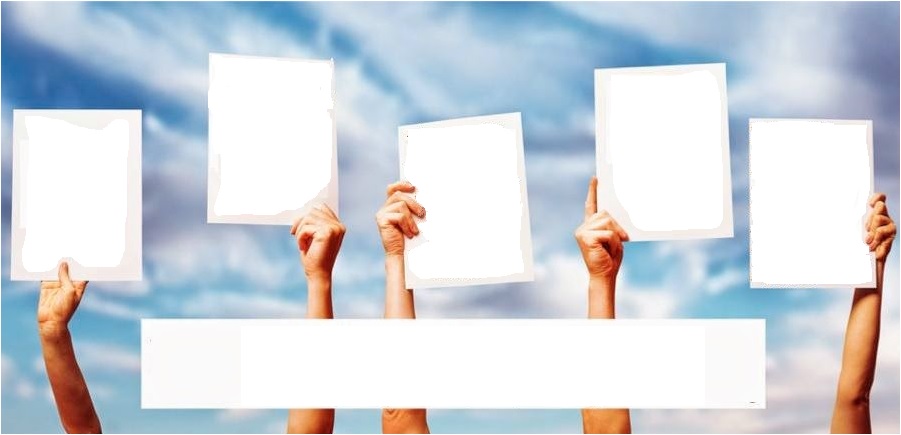 Мастер-классы "Учебные ситуации на уроке"
Практикум «Интеллектуальная игра- «Время думать»
Практикум «Интеллектуальная игра - «Турнир логиков»
Презентационный семинар
Учебные ситуации на уроке
Место проведения:   1 вариант: на базе школы-заказчика; 
2 вариант:  на базе школы-заявителя
"Школьная модель формирования и оценивания логических познавательных УУД"
Потенциальным участникам предлагаем
 2 пакета методических мероприятий
на базе МБОУ «Переборская ООШ»
на базе заявившихся муниципалитетов или учреждений
3 варианта
Презентационный семинар «Школьная модель формирования и оценивания логических познавательных УУД», 
мастер-класс «Учебные ситуации на уроках по развитию логических познавательных УУД», 
«Интеллектуальная игра «Время думать» или Интеллектуальная игра «Турнир логиков»  (по выбору)
1. Презентационный семинар «Школьная модель формирования и оценивания логических познавательных УУД» + мастер-класс «Учебные ситуации на уроках по развитию логических познавательных УУД» + Интеллектуальная игра «Время думать» или «Турнир логиков»  (по выбору)
2. Презентационный семинар «Школьная модель формирования и оценивания логических познавательных УУД» + Мастер-класс «Учебные ситуации на уроках по развитию логических познавательных УУД». 
3. Презентационный семинар «Школьная модель формирования и оценивания логических познавательных УУД» + Интеллектуальные игры «Время думать», «Турнир логиков»  (по выбору)
"Школьная модель формирования и оценивания логических познавательных УУД"
Почему выбрать нужно нас?
Возьмёте в копилку
методические и дидактические разработки школы для использования в своем образовательном процессе
Составите представление
методические и дидактические разработки учебных ситуаций  для использования в своем образовательном процессе
о системе работы  МБОУ «Переборская ООШ» по формированию познавательных логических УУД.
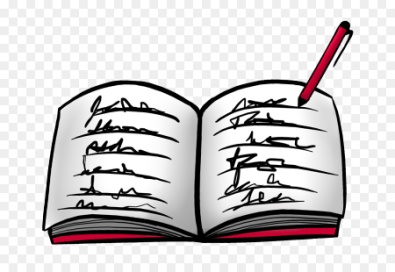 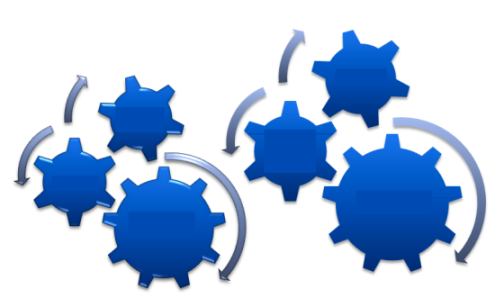 Научитесь
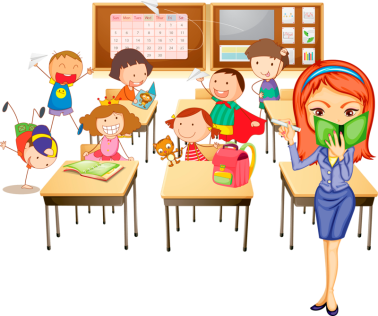 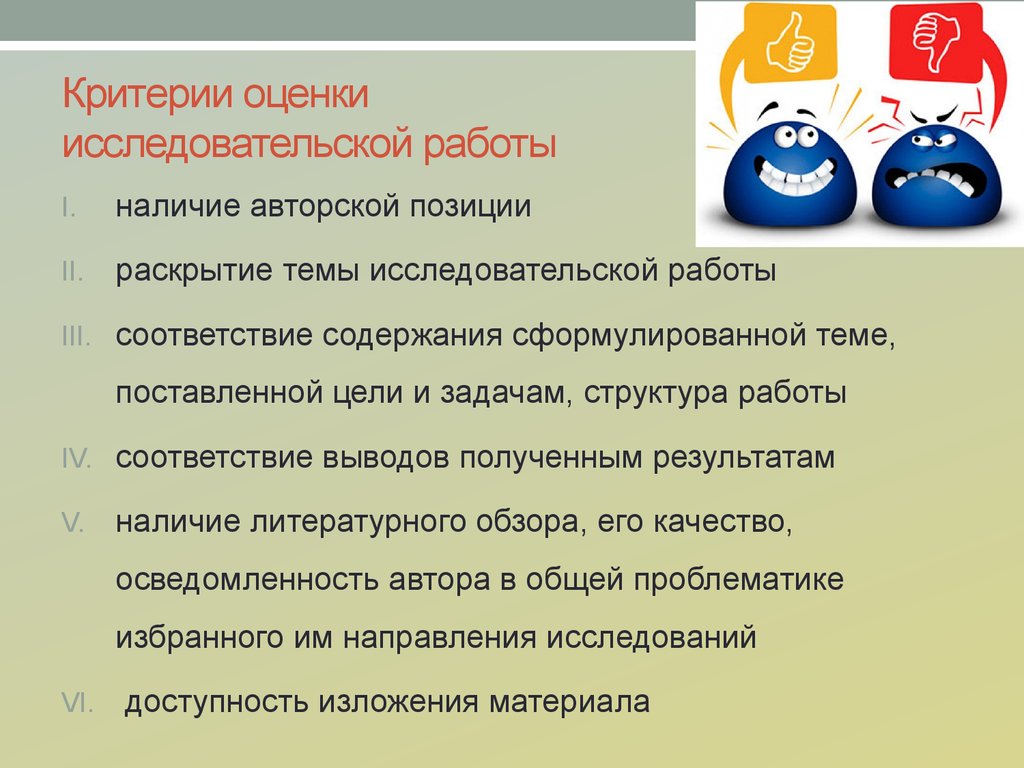 Посмотрите и обсудите
оценивать логические УУД у обучающихся посредством использования заданий и критериев предлагаемых интеллектуальных игр
фрагменты уроков с учебными ситуациями по формированию умений
"Школьная модель формирования и оценивания логических познавательных УУД"
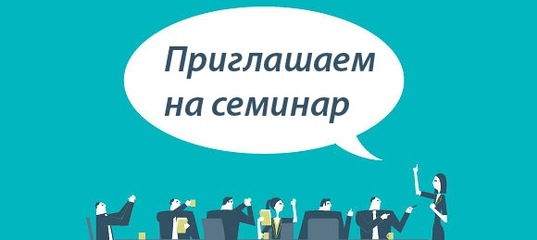 Не откладывайте на завтра-

выбирайте сегодня!
Подать заявку
"Школьная модель формирования и оценивания логических познавательных УУД"